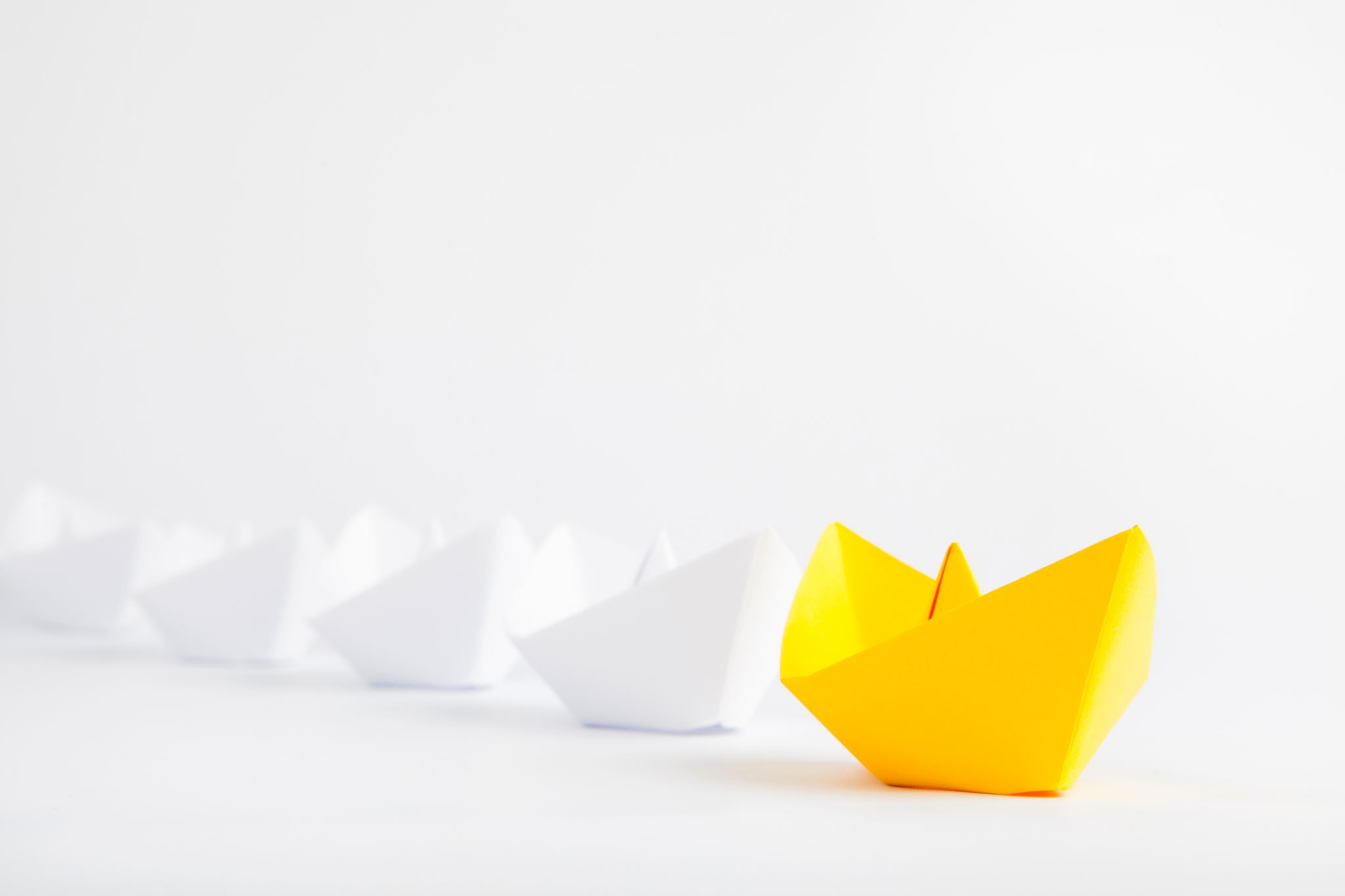 End of Placement Presentation
Overview
Leadership
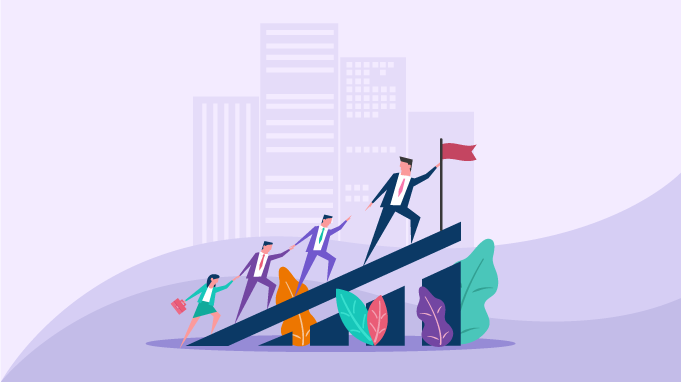 Personality & Learning Styles 
Edward Jenner – LAUNCH and FOUNDATIONS
Presenting skills 
Penny's Toolkit
AHP website
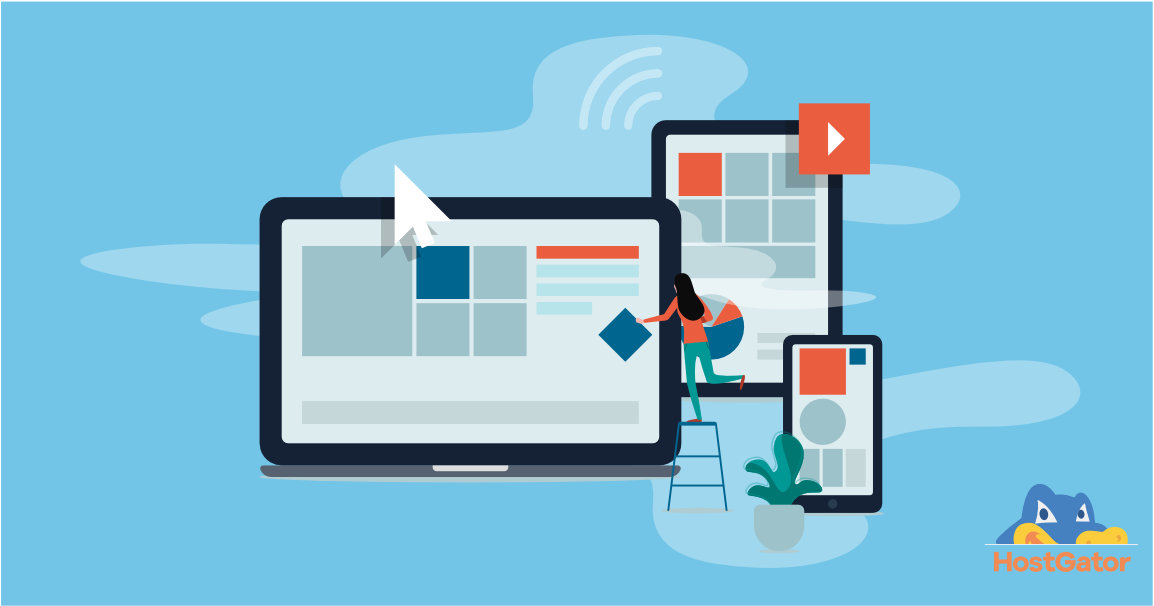 ICS AHP cabinet meeting
Research – universities and governing bodies 
Design work
Communicating with website designers and other colleagues to visualise aim
Literature search
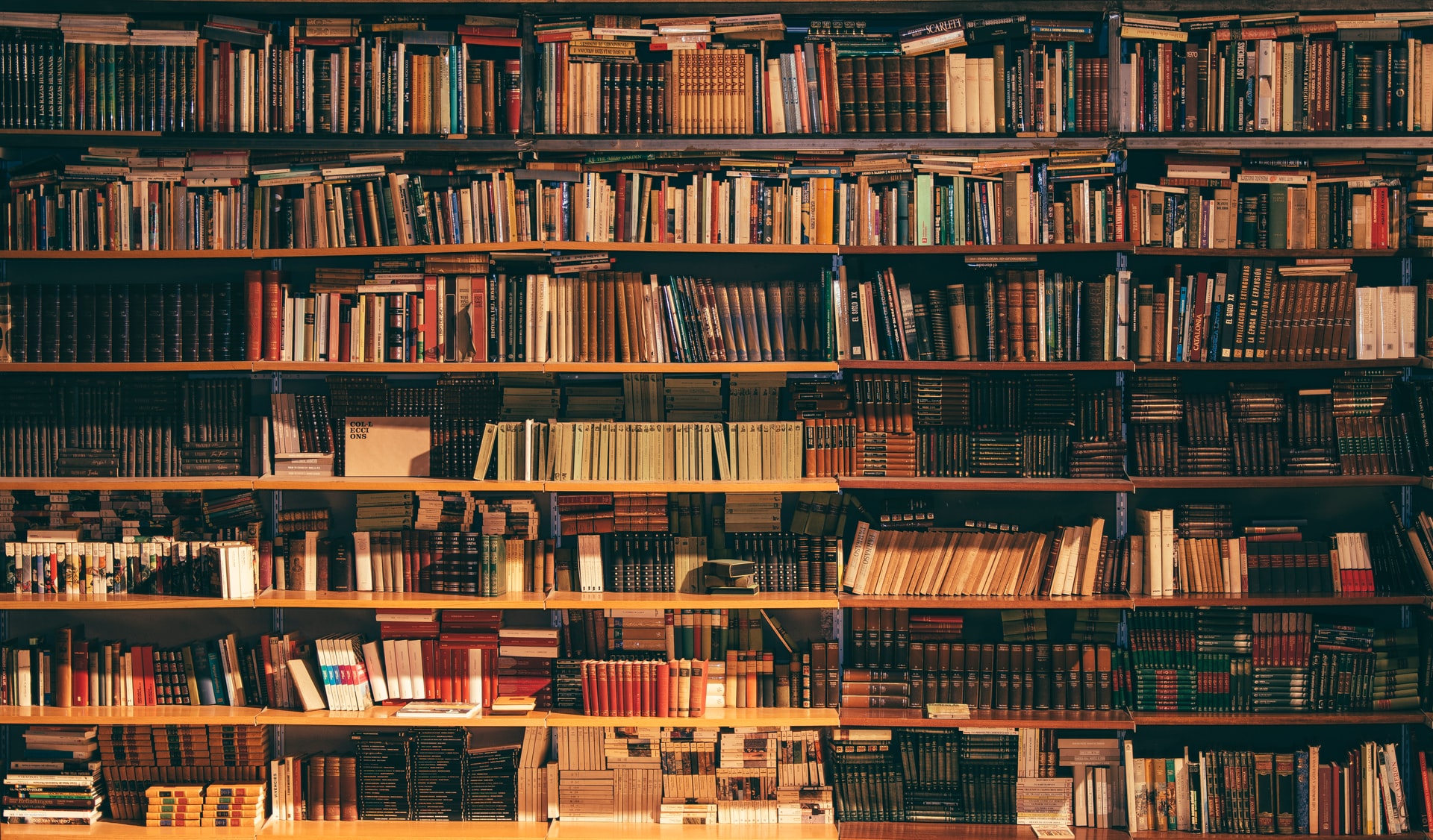 Literature search skills
Placement supervision models
Critical analysis
BME Research
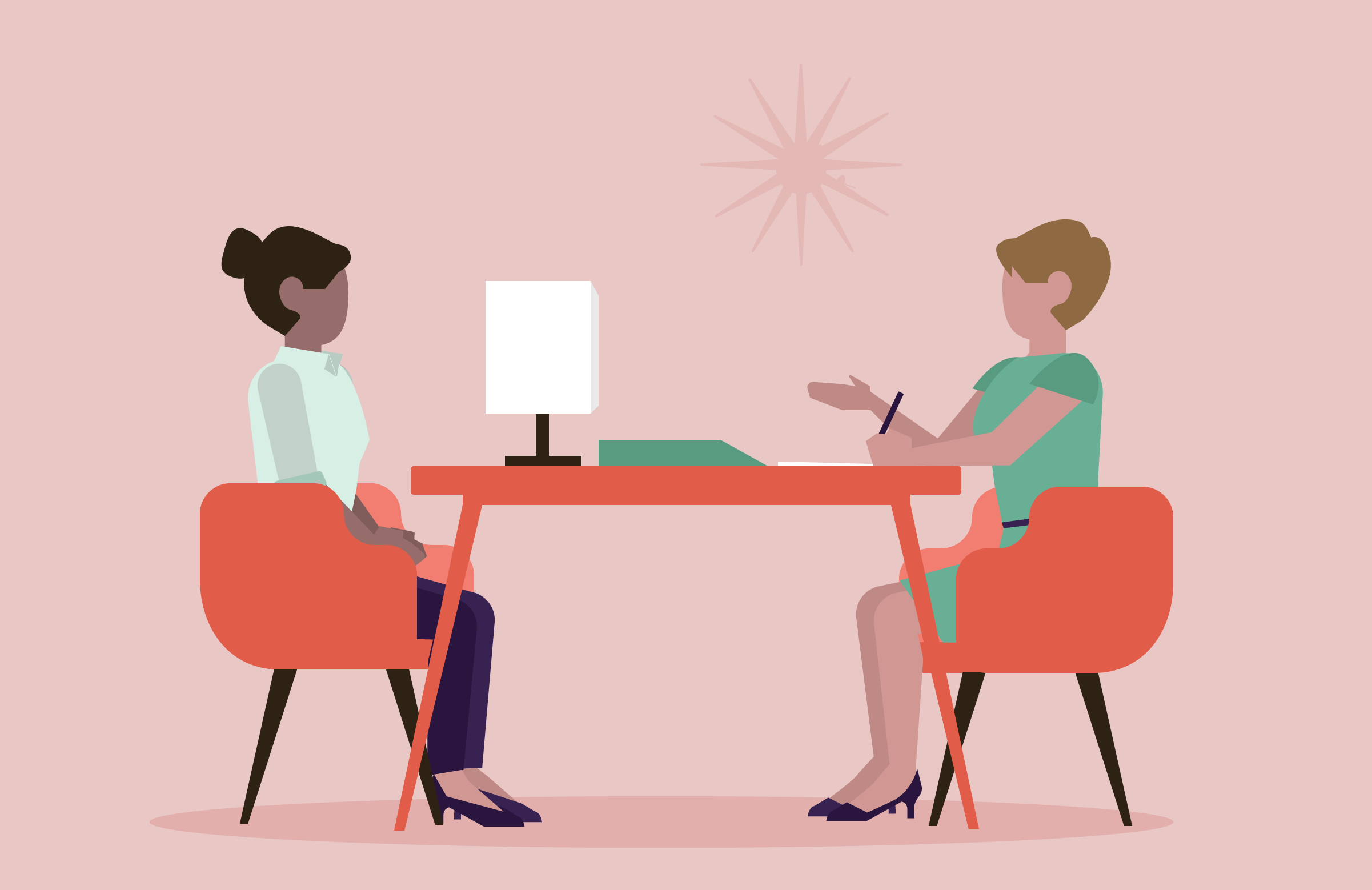 Interview skills 
Analysing quantitative data 
Transcription 
Coding data 
Understanding 
Meeting with different universities
Key takeaways/Skills
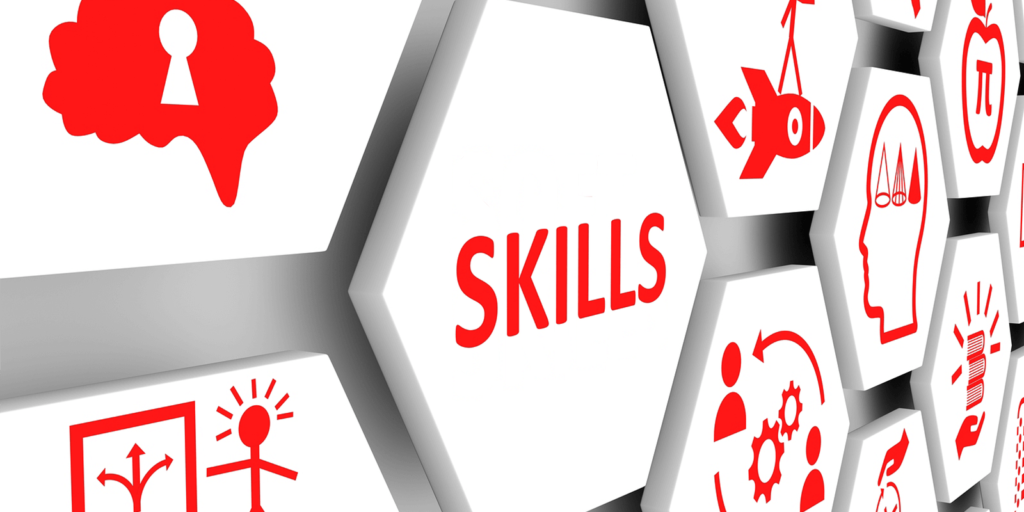 Communication skills
Presentation skills
Teamwork
Critical analysis
Literature search
Time management & managing caseload
Documentation
Working independently 
Leadership
Problem solving
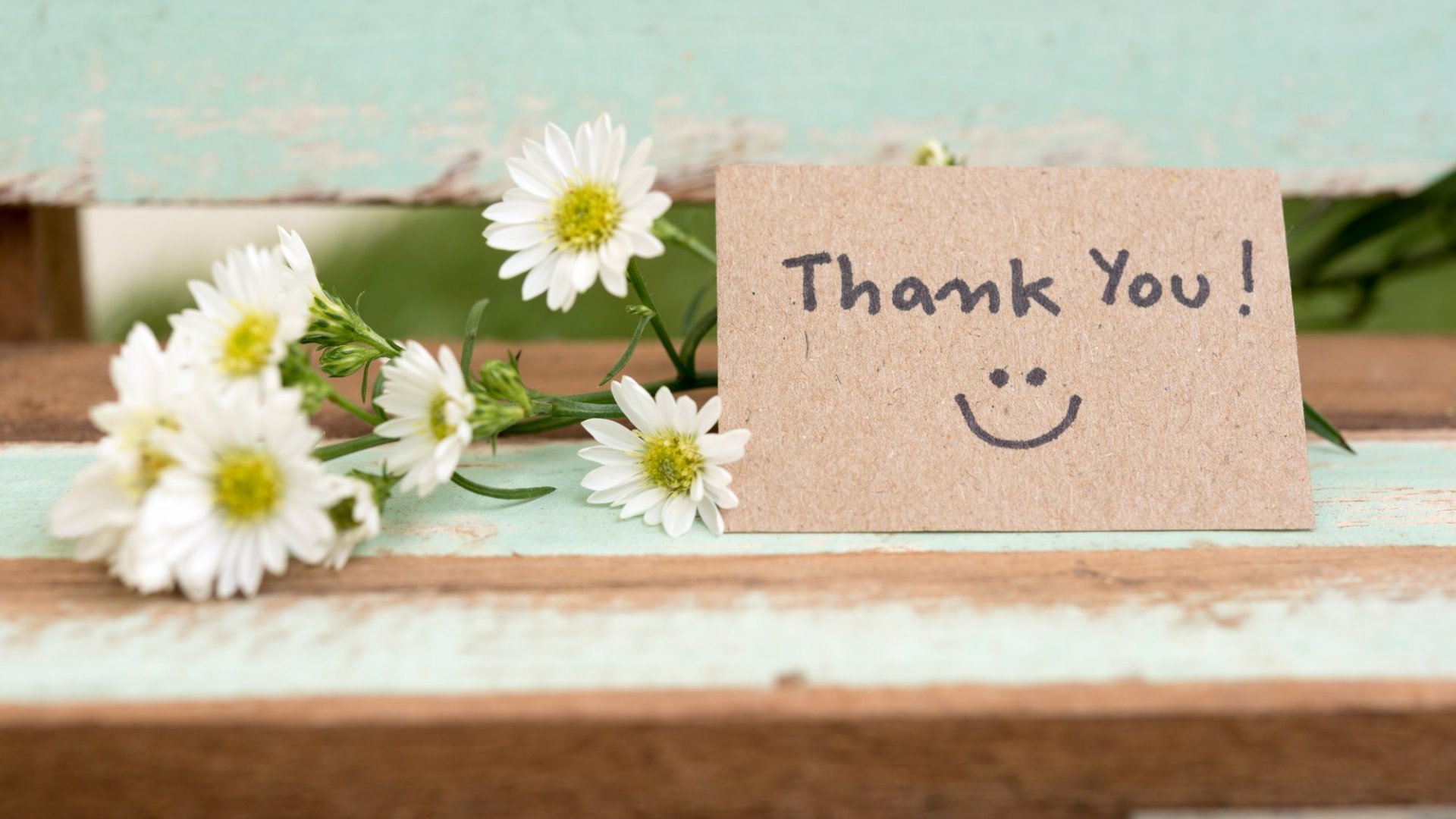 Thank you for having us!